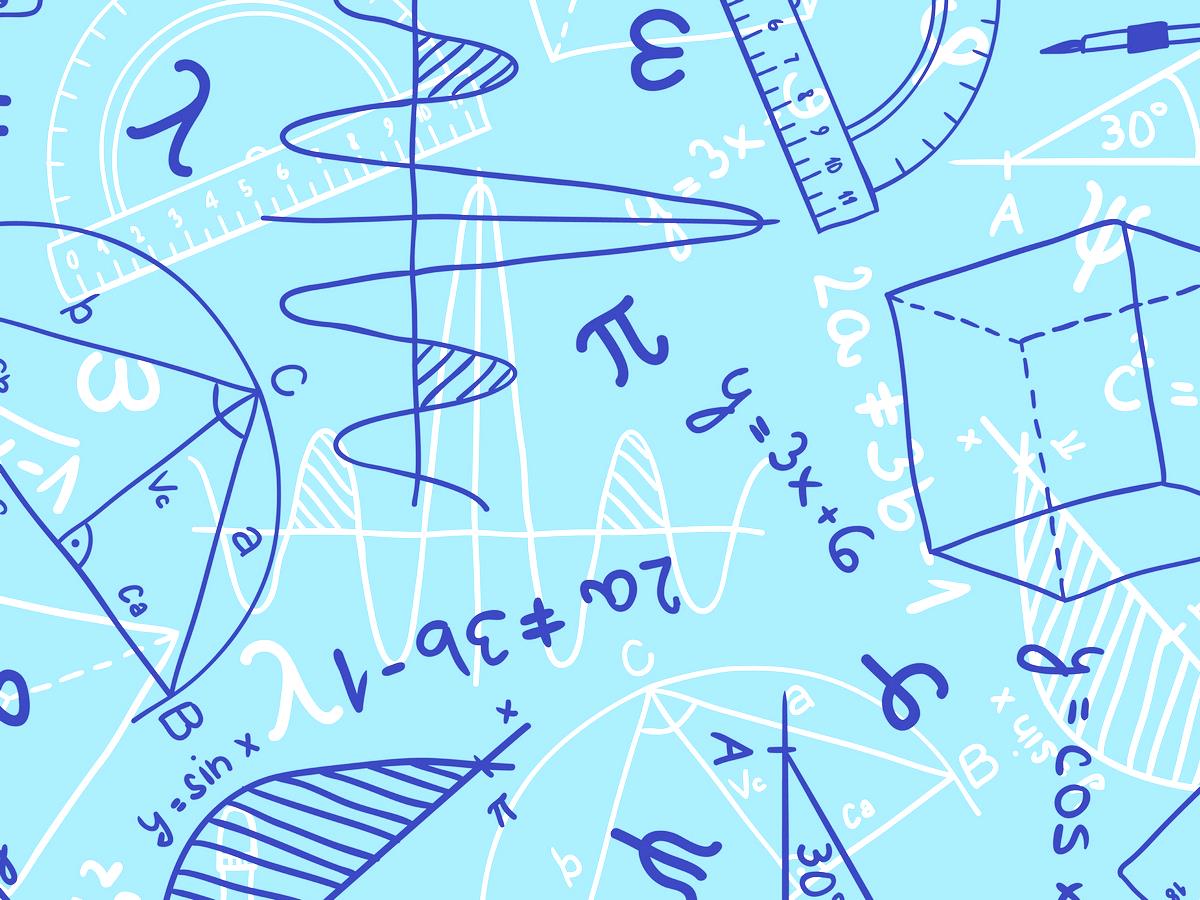 Люди. 
Судьбы. 
Времена.
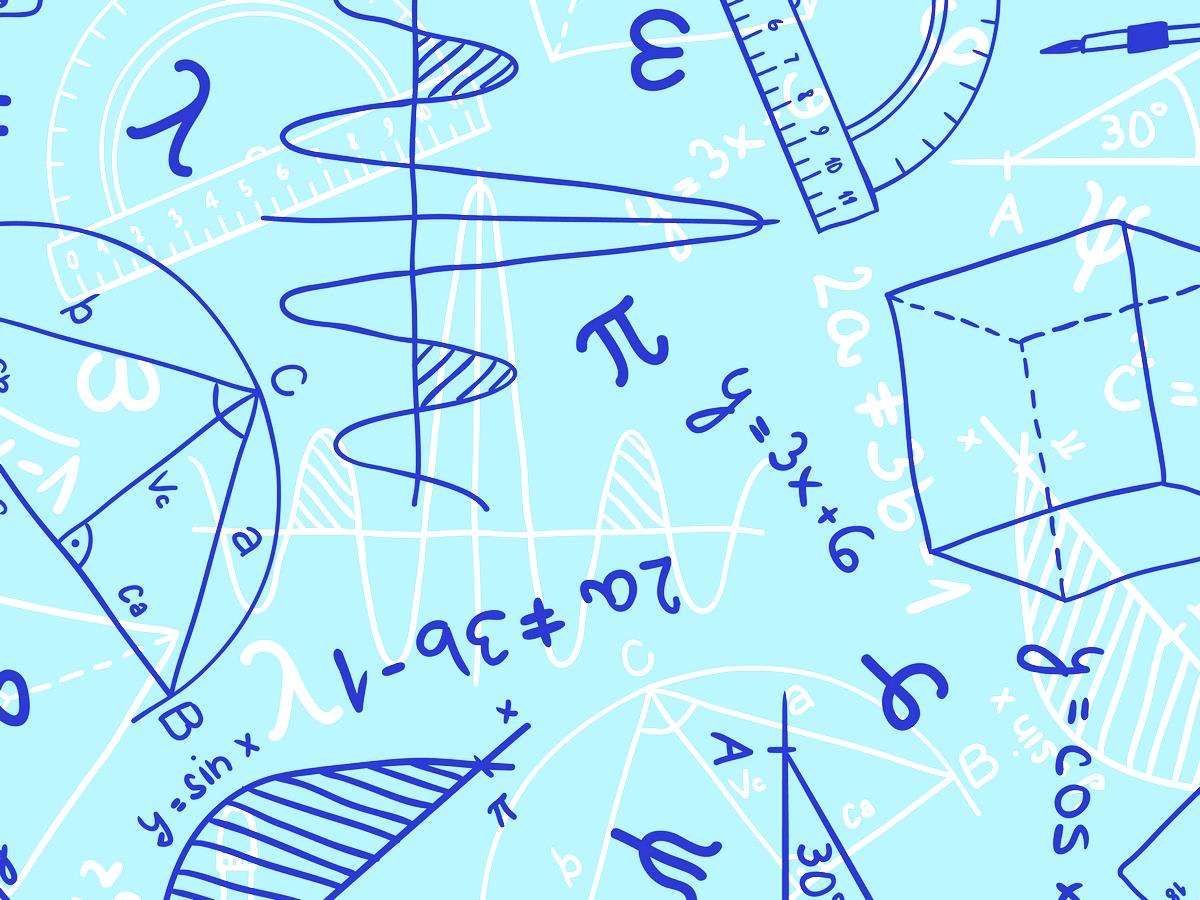 Библиотека ОмГТУ 
представляет
 книжно-иллюстративную выставку
 «Люди. Судьбы. Времена.»
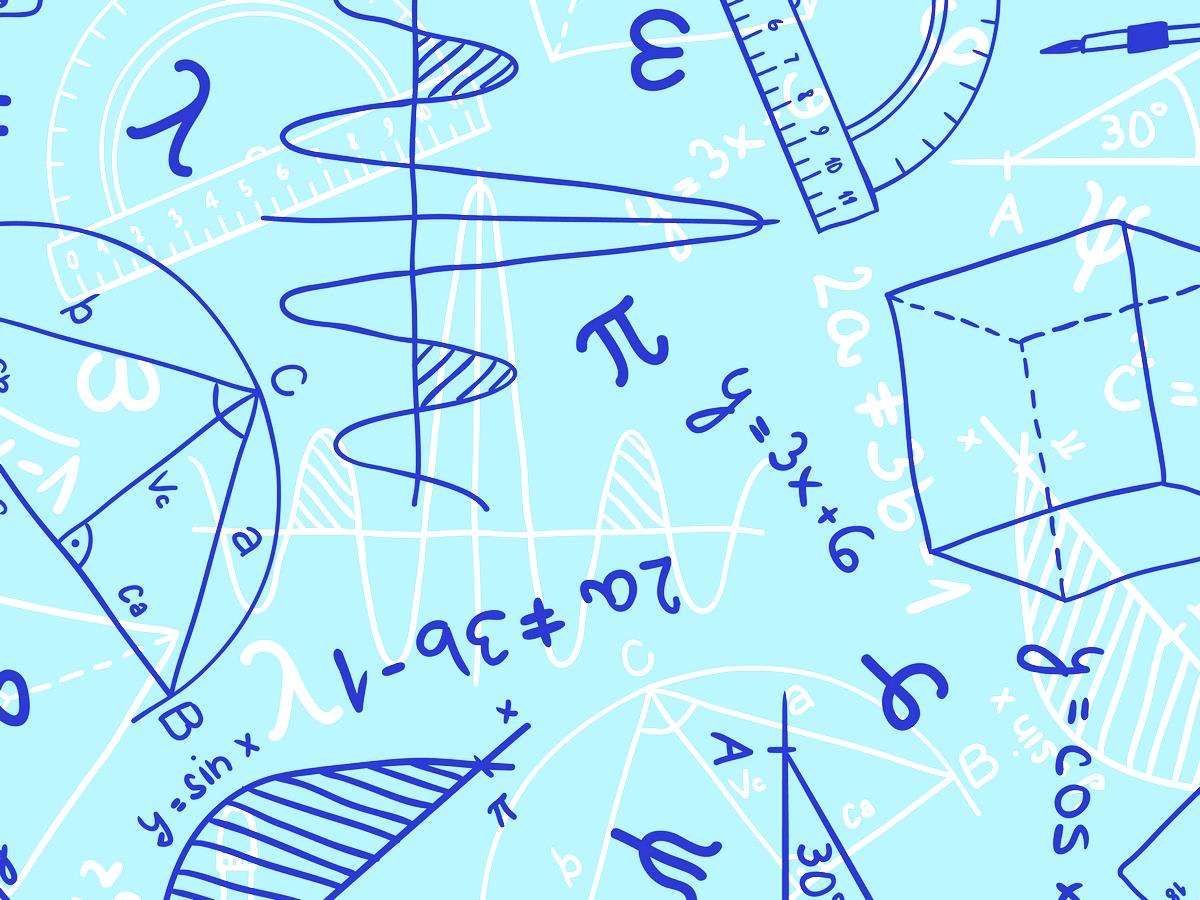 Юбилею ученого
 посвящается



Рэм Константинович
Романовский
18.04.1929 – 19.12.2016
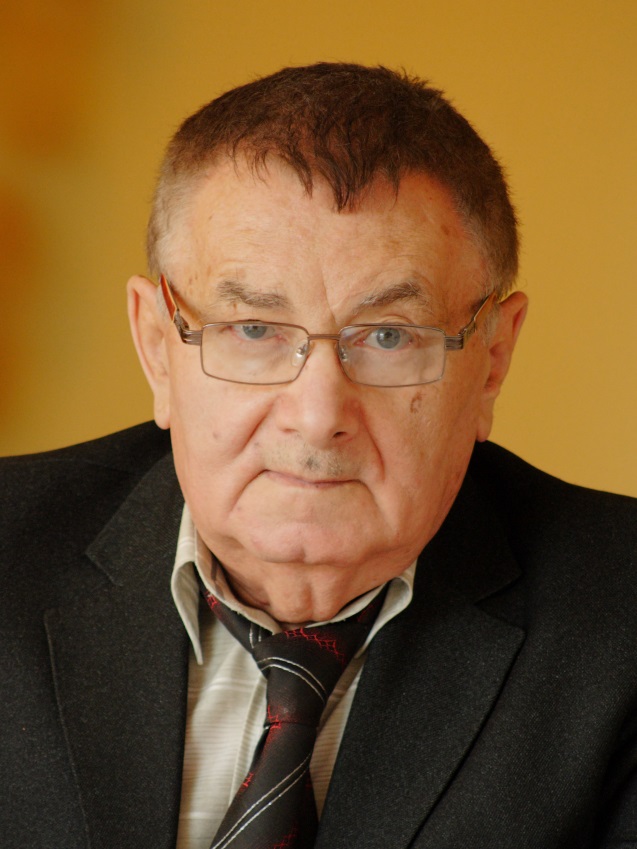 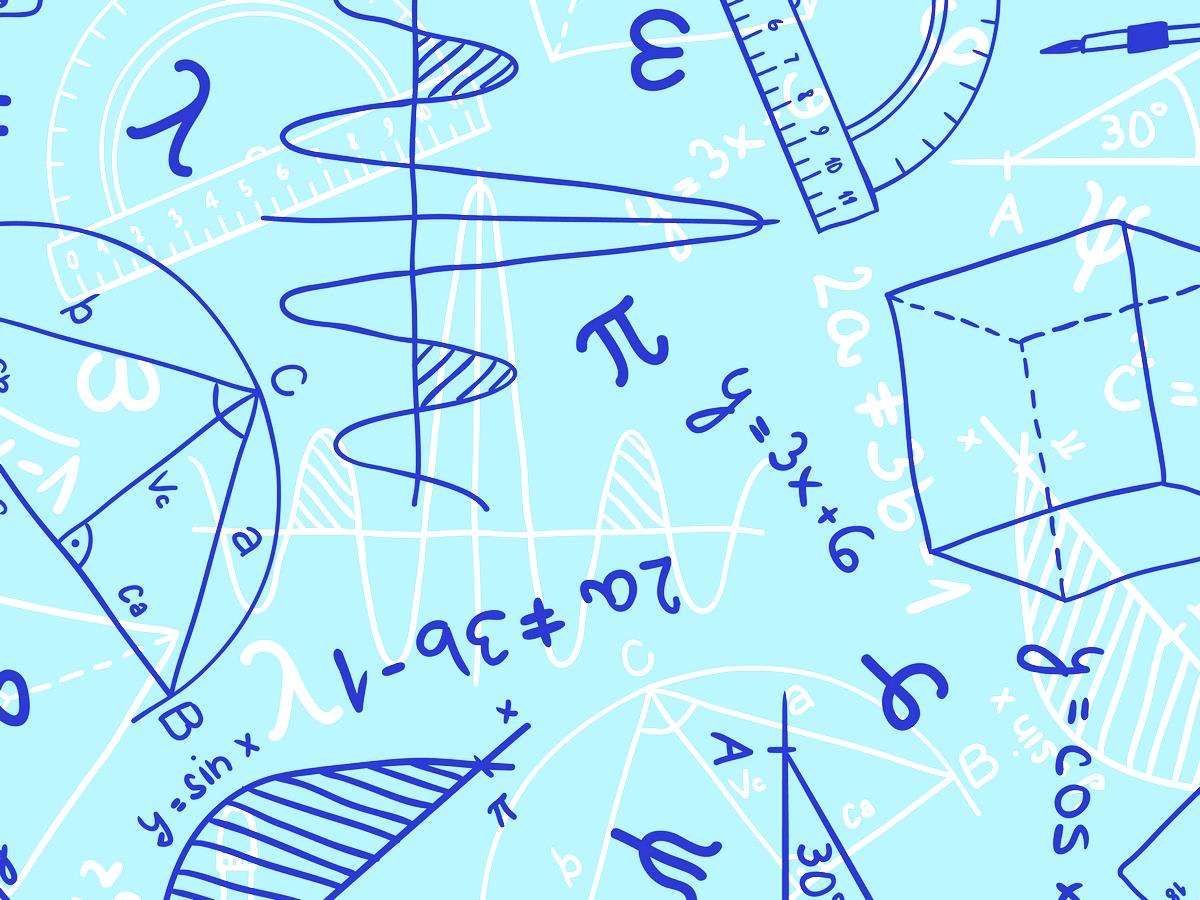 Из биографии

1952 г. - закончил механико-математический факультет Московского государственного университета по специальности «Математика»
1969 г.  - Кандидат физико-математических наук. 1973 г. – Доцент.
С 1978 года работал в Омском государственном техническом университете
1992 г. -  доктор физико-математических наук
1993 г. – профессор
1999 г. - избран членом-корреспондентом Сибирского отделения академии наук высшей школы.
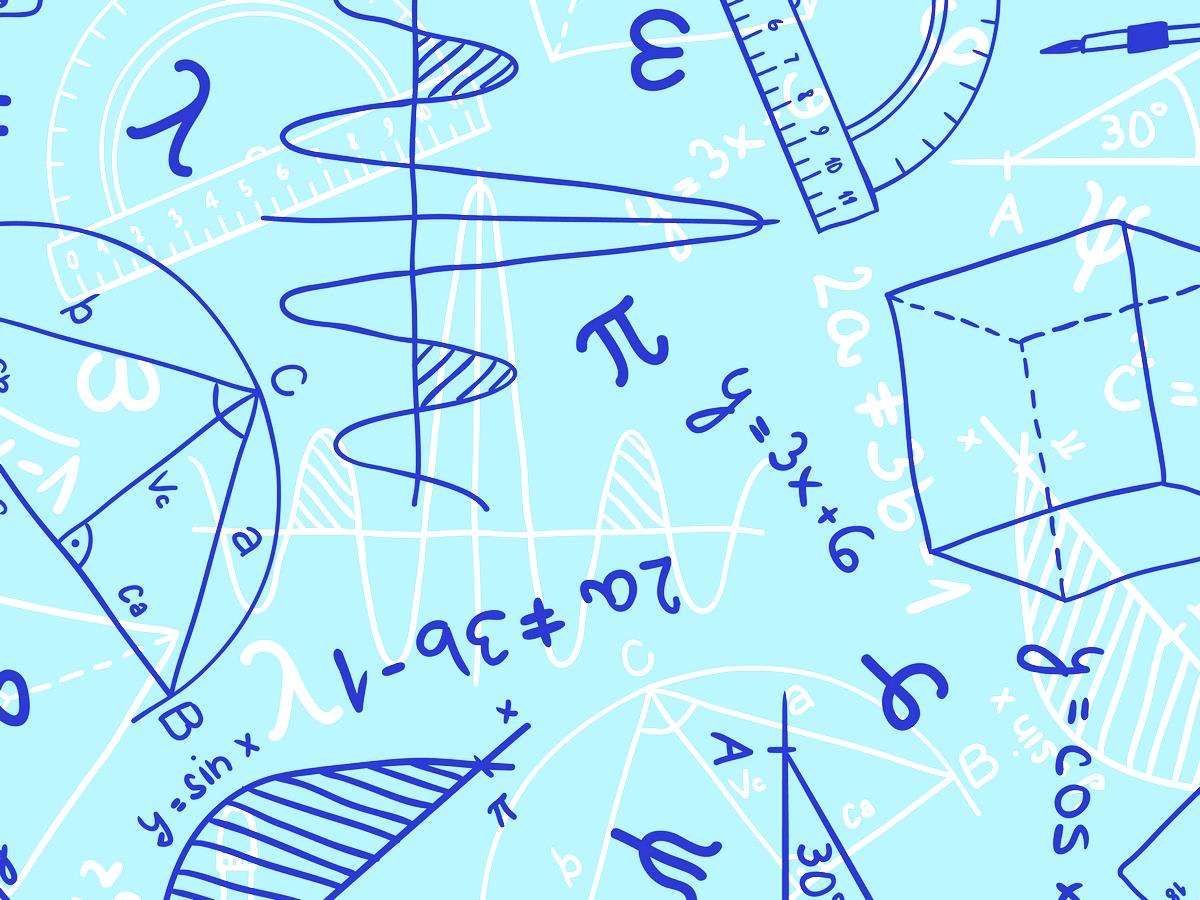 Является автором 9 учебных пособий, соавтор учебника «Математический анализ для радиоинженеров» (Воениздат, 1976 г.).

Опубликованы 4 монографии и ряд статей в журналах РАН. 

Всего опубликовано более 100 научных и 12 методических работ Р. К. Романовского (лично и в соавторстве).
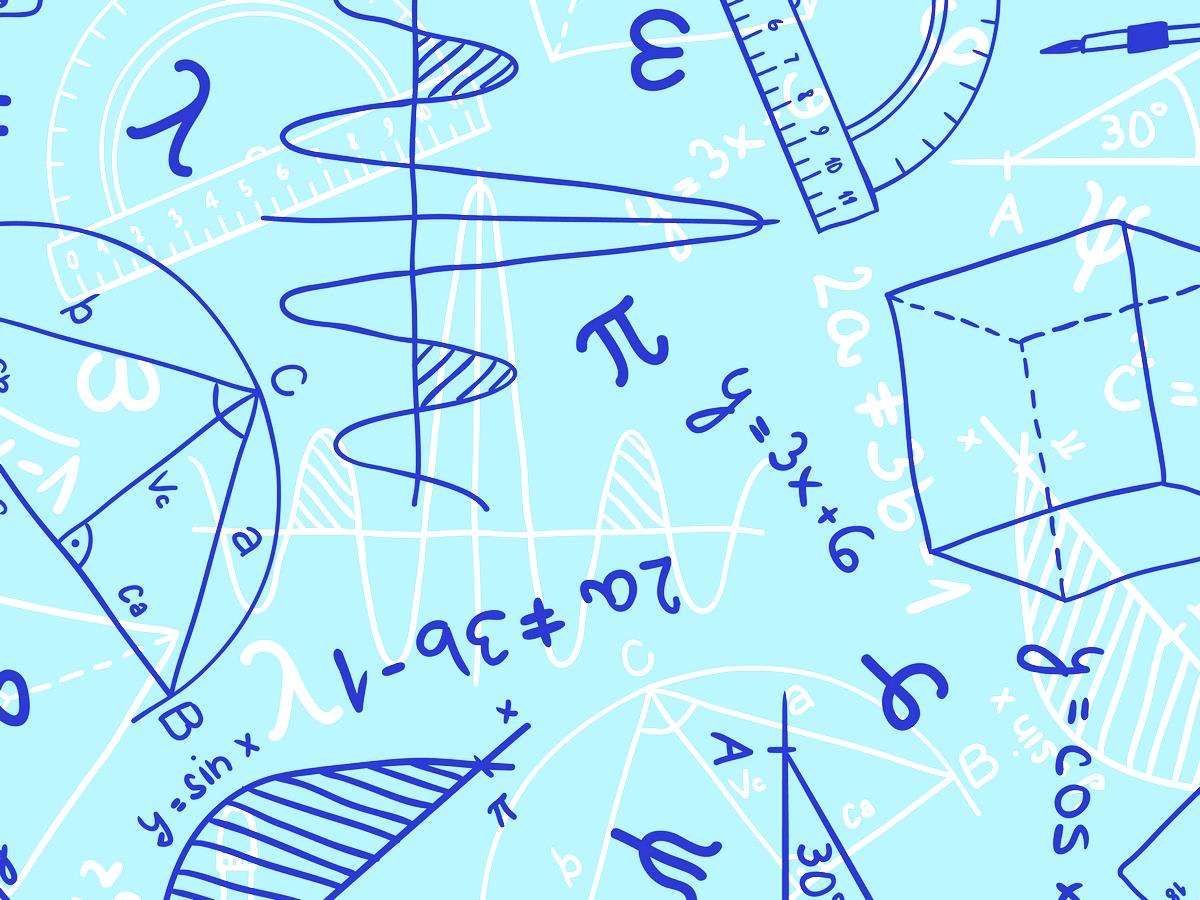 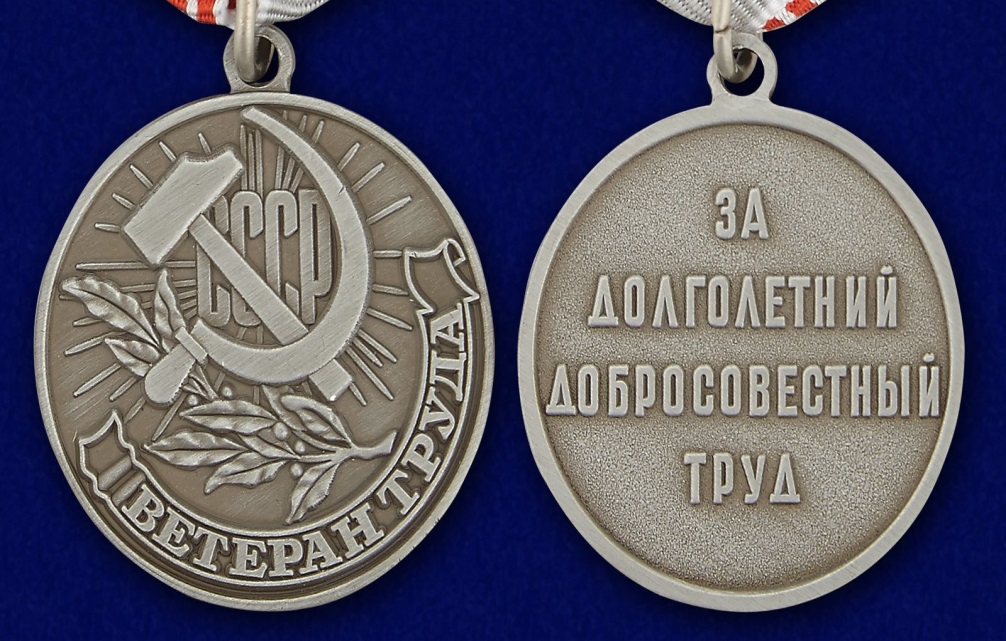 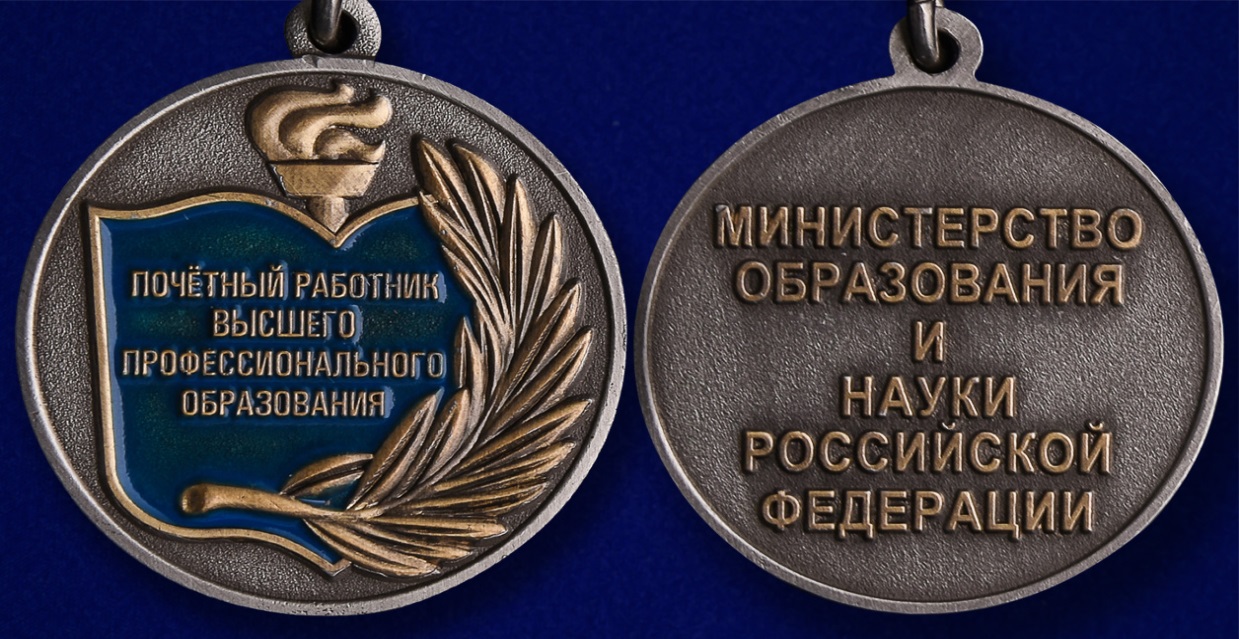 Рэм Константинович был награждён медалью «Ветеран труда», 
нагрудным знаком «Почётный работник высшего профессионального образования Российской Федерации».
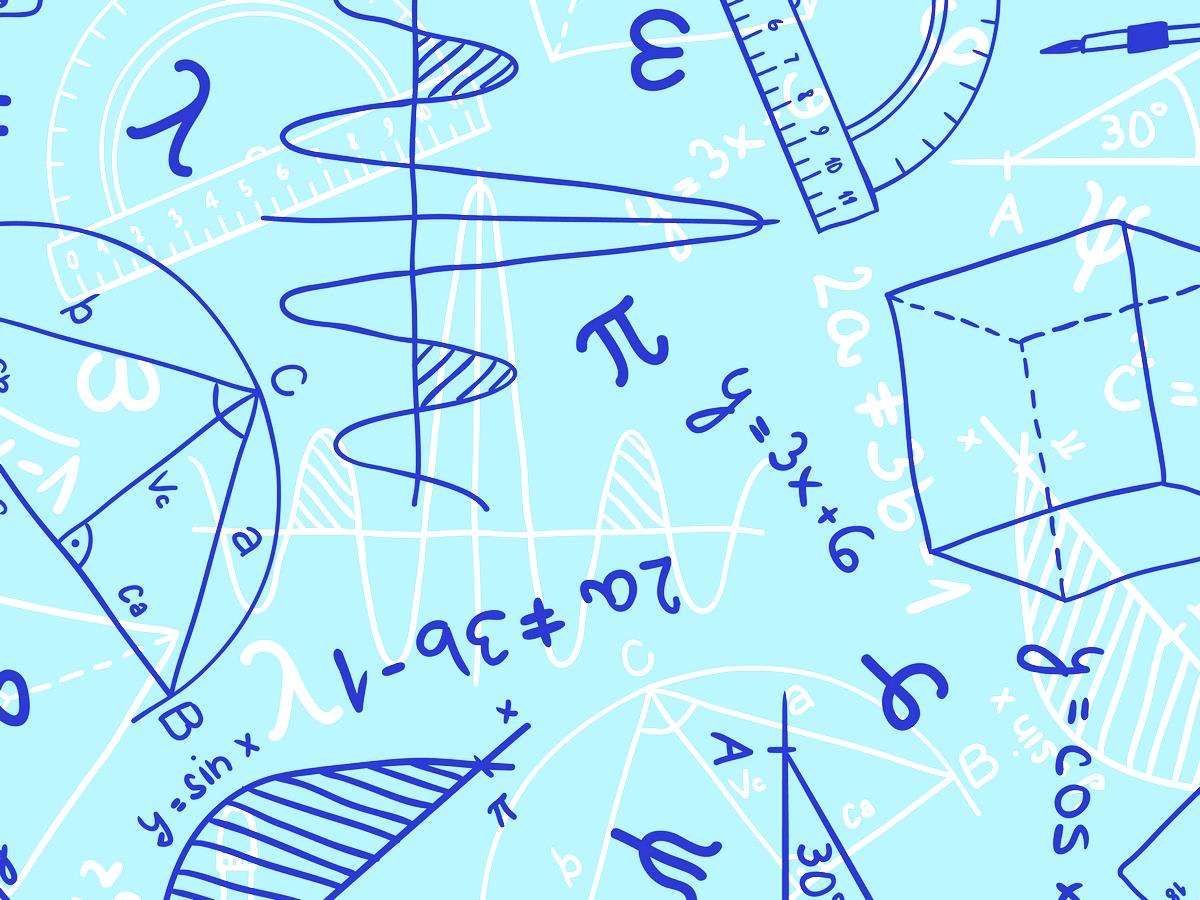 Рэм Константинович -
мастер спорта по шахматам
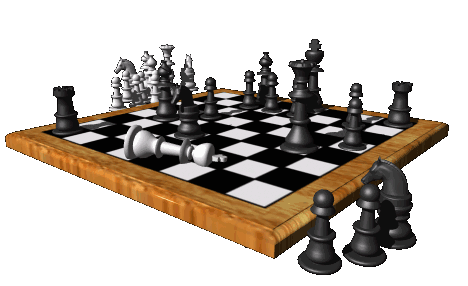 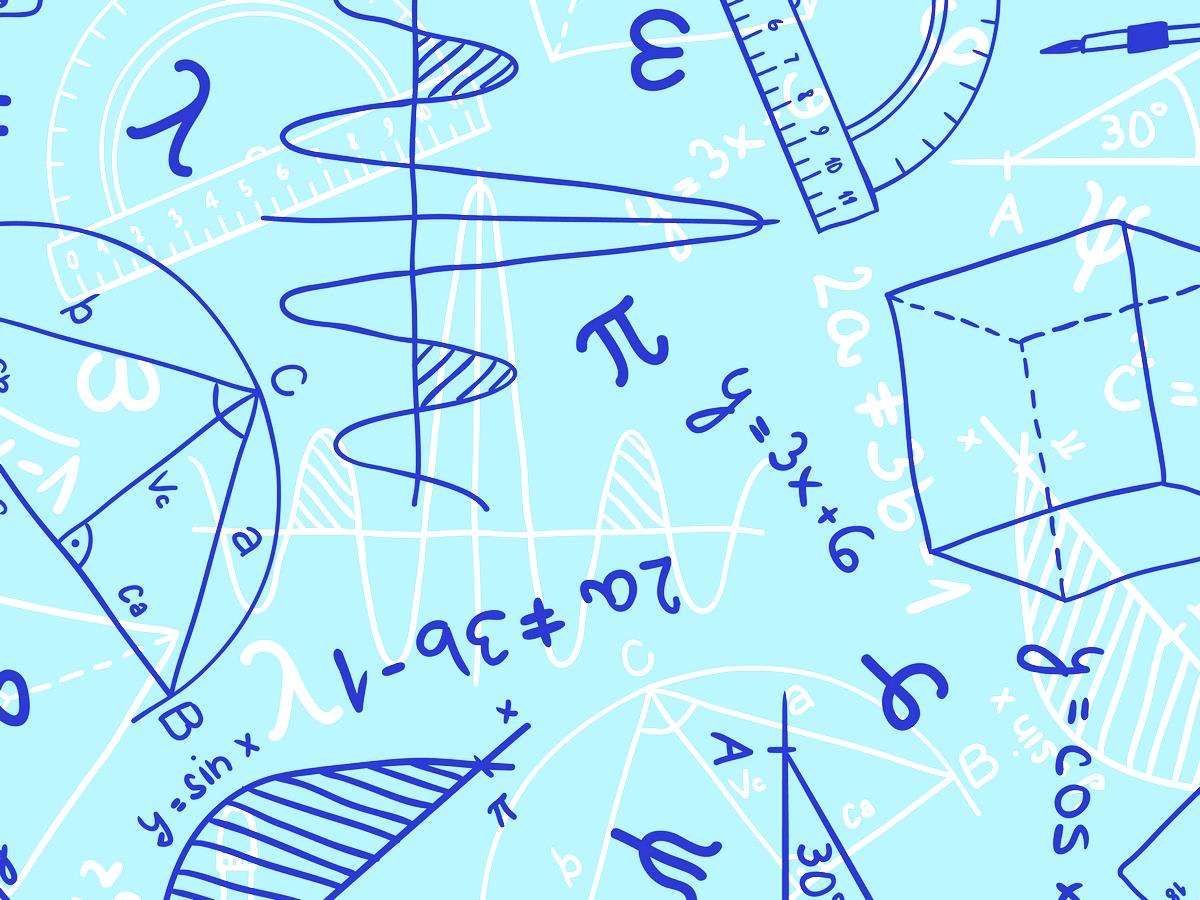 Основные научные результаты, полученные Р. К. Романовским лично и совместно с аспирантами:

Построен метод конечнозонного интегрирования солитонных уравнений математической физики, основанный на аналитических свойствах тэта-функций Римана и получивший название «симплекс – метод».

 Получил дальнейшее развитие метод характеристик для гиперболических систем с двумя независимыми переменными. 

Построена теория экспоненциального расщепления для систем этого класса. Получено приложение к теории многомерного усреднения для гиперболических систем.
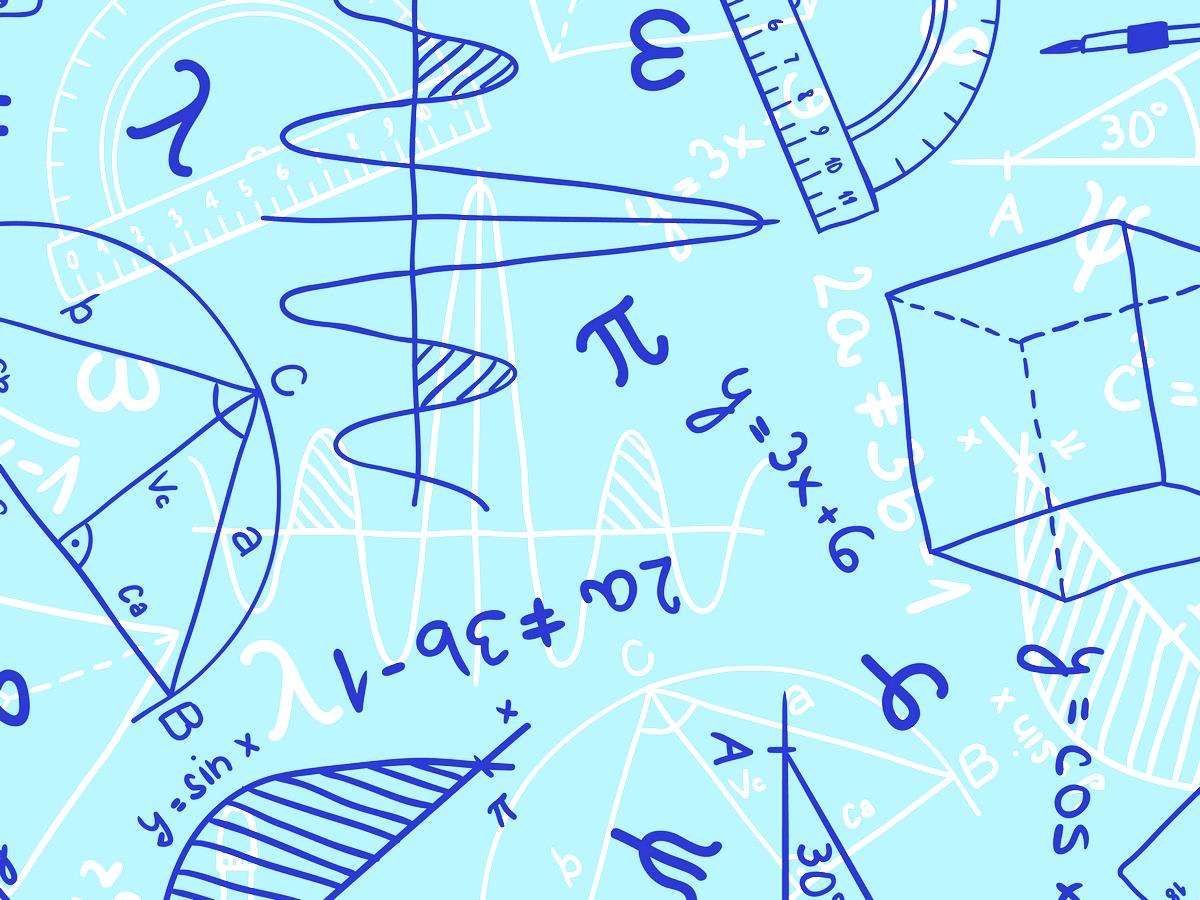 Развит вариант прямого метода Ляпунова для этого класса систем. Получено приложение к анализу устойчивости стационарных режимов в химических реакторах идеального вытеснения.

Развит вариант прямого метода Ляпунова для различных классов уравнений (дифференциальных, разностных, функционально-дифференциальных запаздывающего и нейтрального типов) с почти периодическими коэффициентами с ослабленным – за счёт почти периодичности – условием на производную функции Ляпунова вдоль траекторий системы.
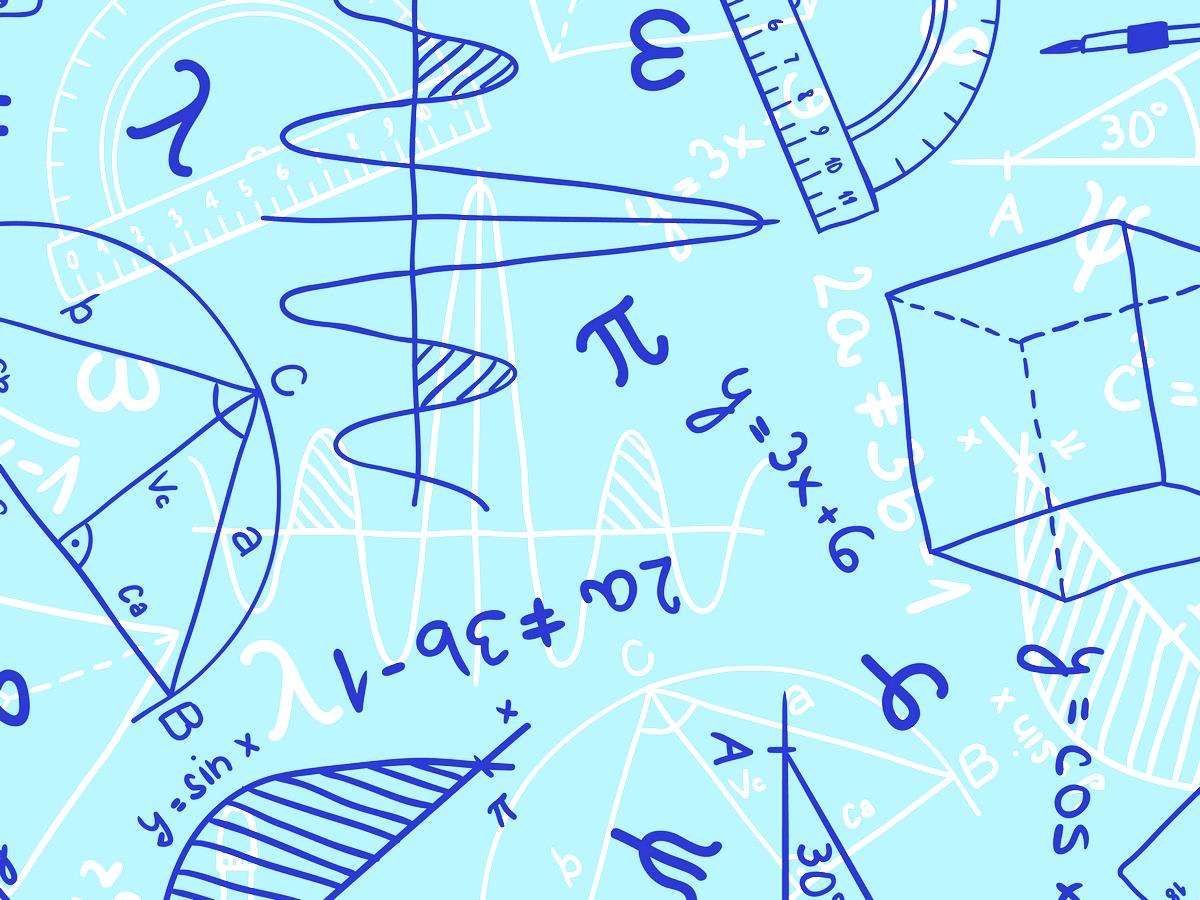 С научными работами 
Рэма Константиновича 
Романовского
можно ознакомиться 
в отделе научной литературы 
Г-100.
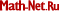 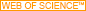 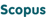 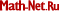 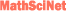 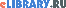 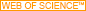 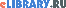 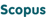 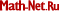 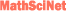 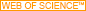 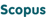 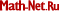 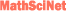 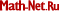 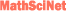 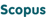 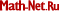 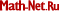 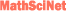 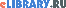 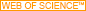 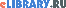 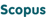 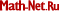 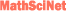 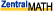 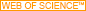 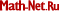 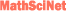 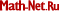 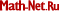 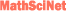 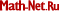 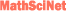 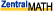 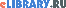 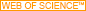 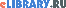 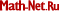 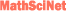 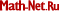 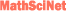 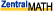 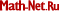 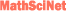 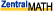 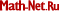 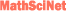 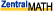 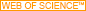 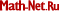 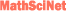 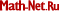 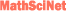 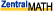 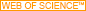 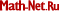 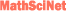 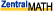 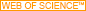 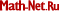 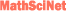 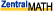 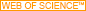 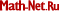 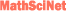 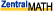 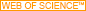 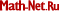 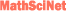 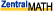 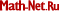 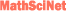 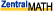 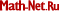 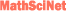 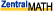 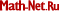 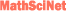 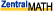 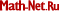 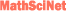 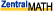 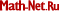 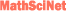 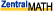 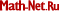 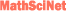 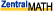 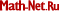 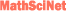 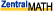 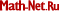 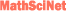 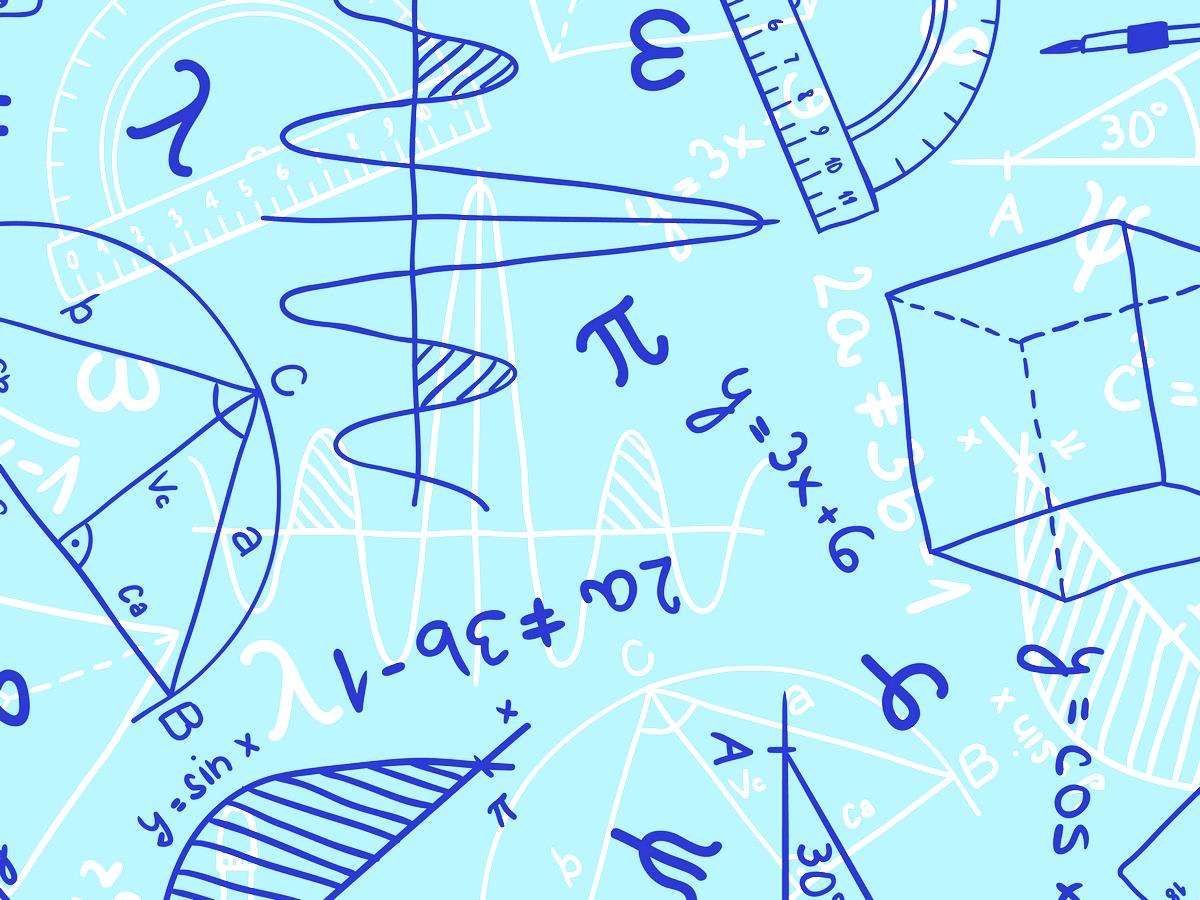 Книжно-иллюстративная выставка
 «Люди. Судьбы. Времена.» 
работает 
до 31.10.2019 г.
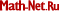 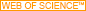 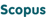 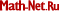 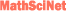 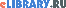 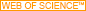 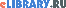 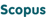 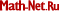 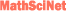 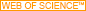 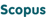 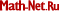 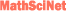 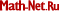 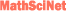 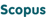 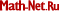 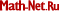 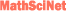 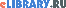 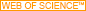 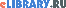 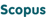 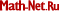 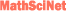 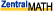 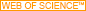 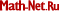 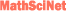 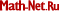 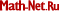 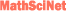 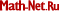 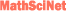 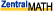 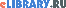 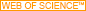 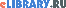 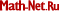 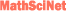 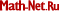 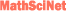 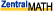 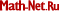 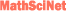 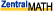 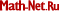 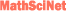 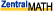 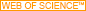 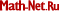 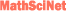 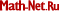 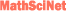 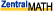 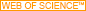 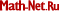 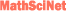 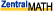 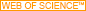 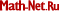 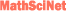 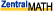 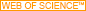 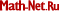 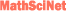 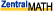 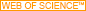 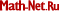 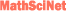 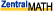 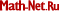 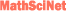 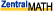 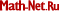 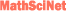 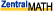 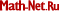 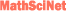 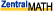 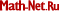 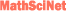 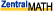 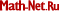 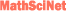 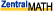 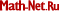 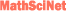 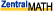 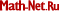 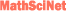 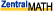 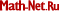 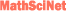